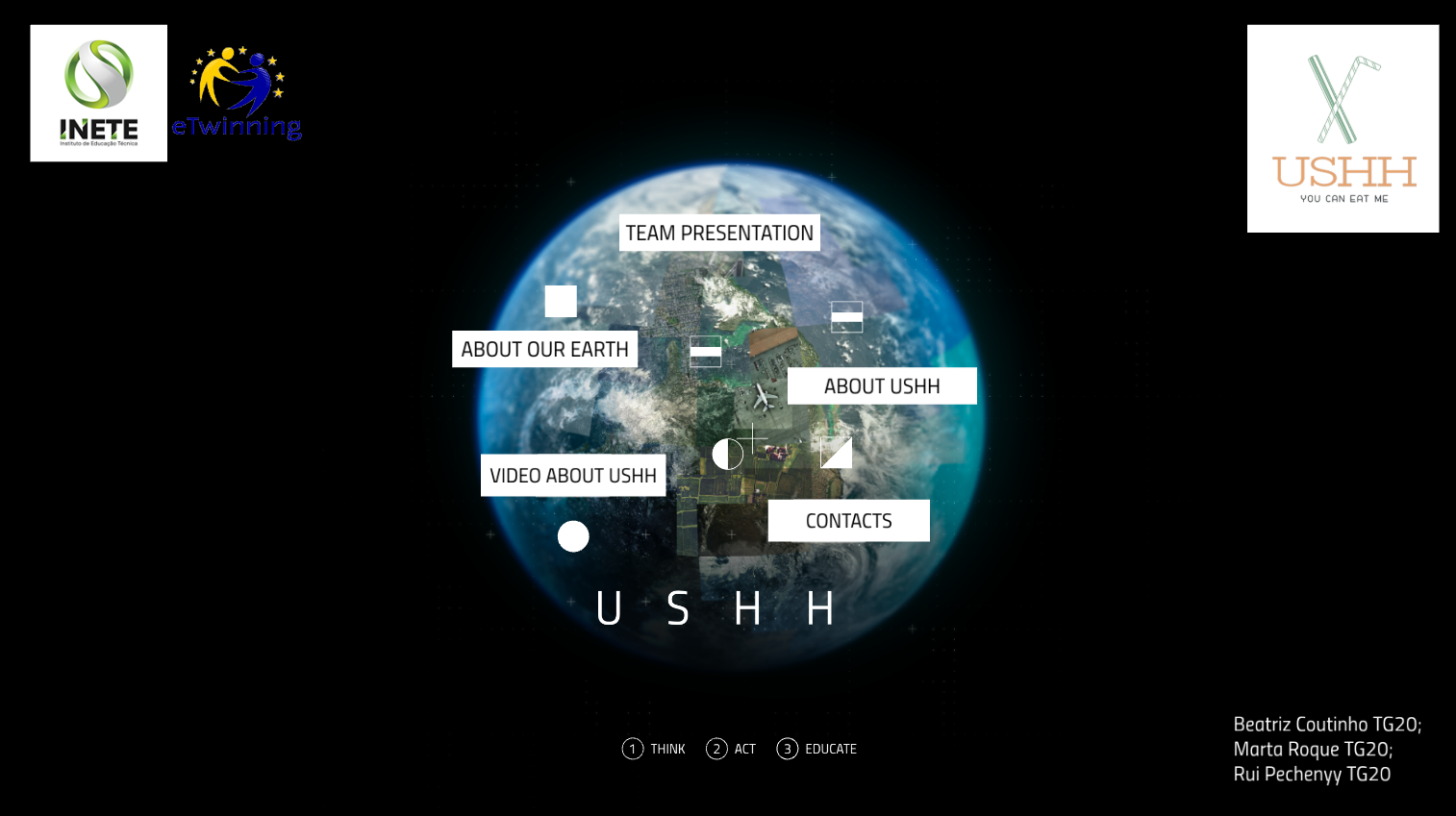 See this link https://youtu.be/3kx8QwgSf1Y